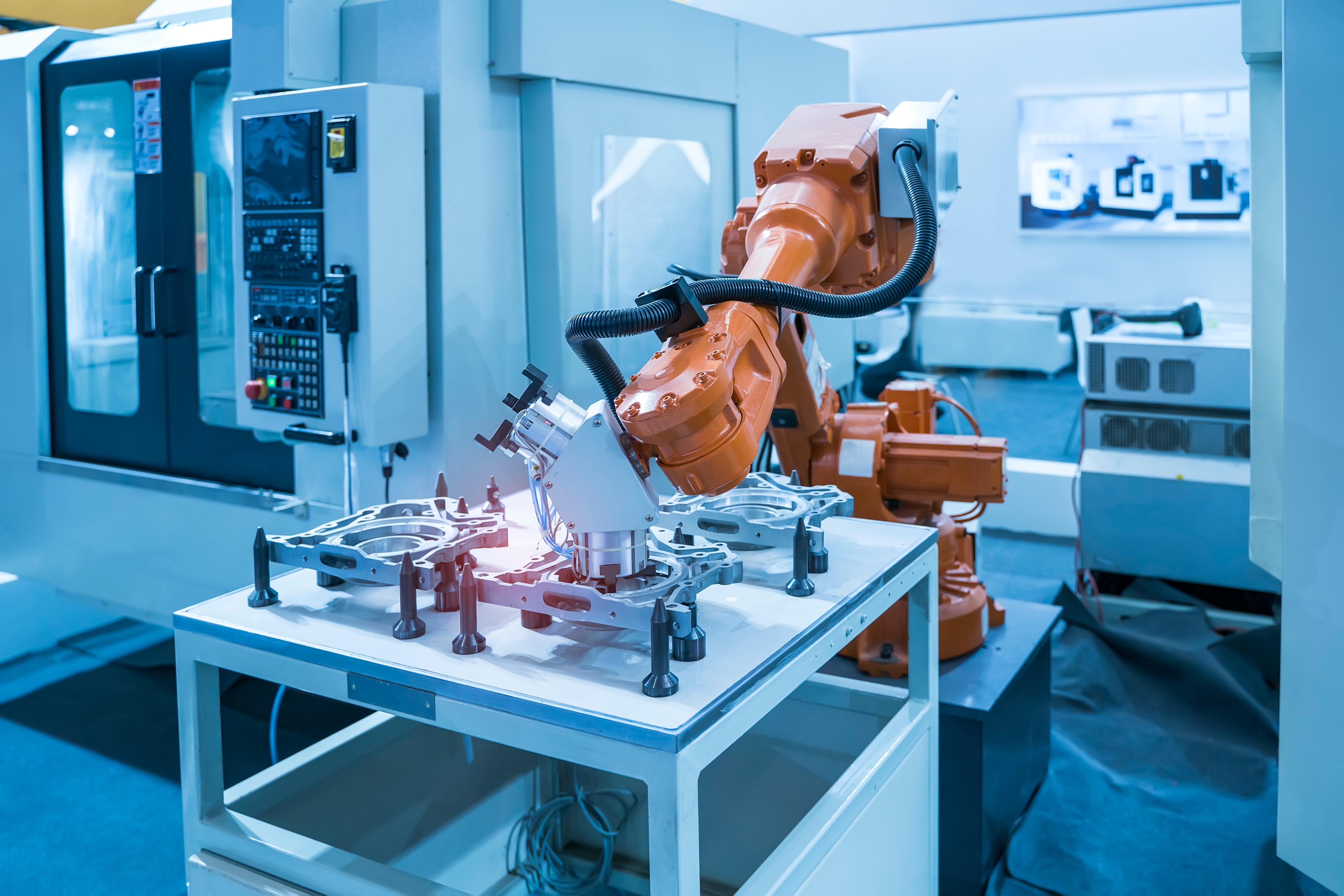 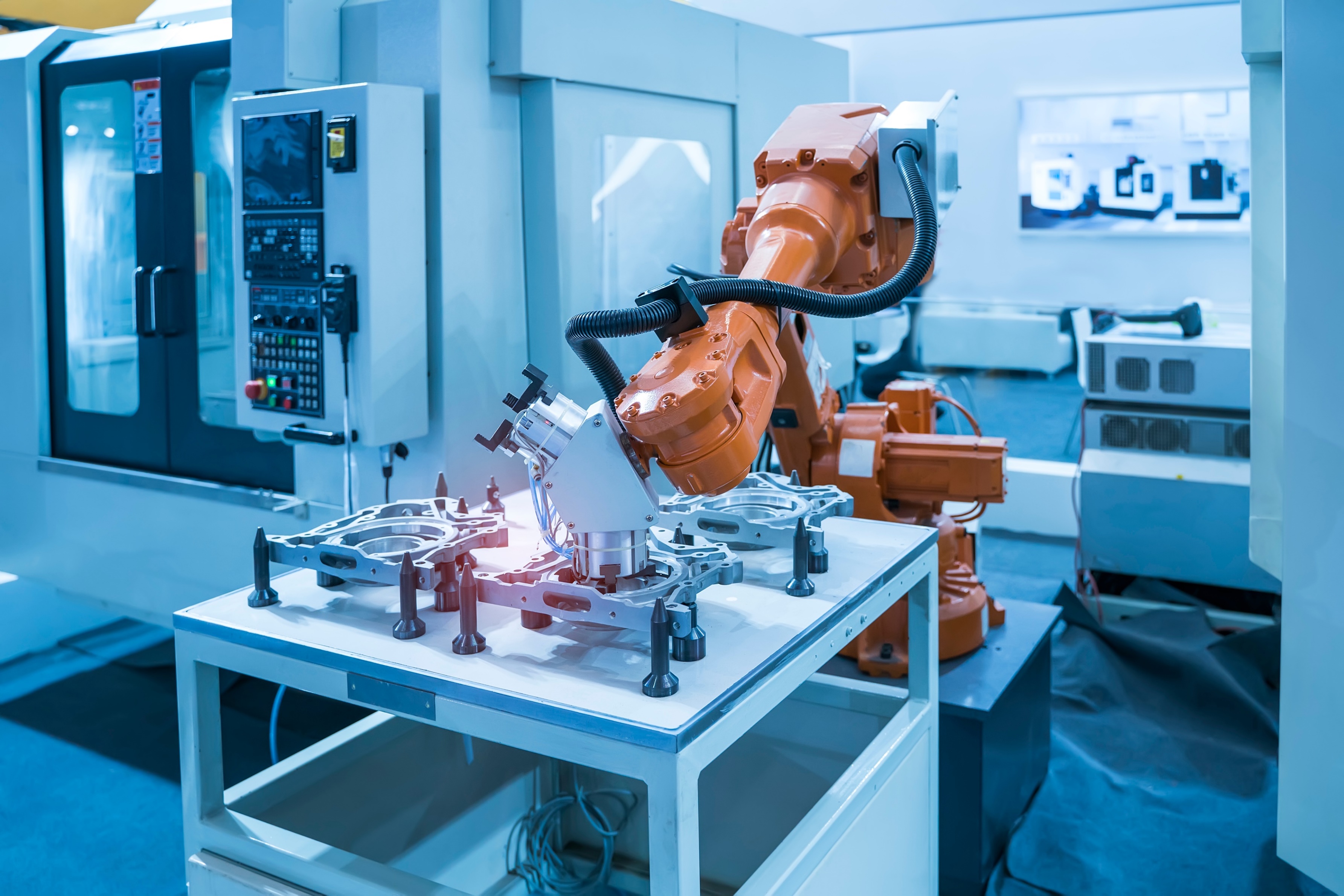 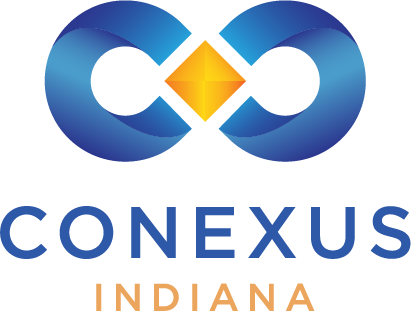 GSCMI Supply Chain Conference:
Supply Chain Resilience in the COVID Age
Framework of Discussion
Key Points

Indiana as a leader in advanced manufacturing and logistics
Short Term Impacts on Supply Chains
Short Term Challenges & Opportunities
Long Term Challenges & Opportunities
2
AML Drives the Hoosier Economy
Advanced manufacturing and logistics are key to Indiana’s economy.
$98b
#1
+500,000
Manufacturing intensity
Hoosiers are employed in industry
Indiana goods exported each year
30%
+10,000
of IN GDP from making goods
Companies comprise industry in Indiana
$650b
Indiana > Hawaii
goods traveling through IN each year
The Nation Moves Through Indiana
Indiana has best in-class connectivity bringing our goods to the world
Shortest distance to median center of U.S
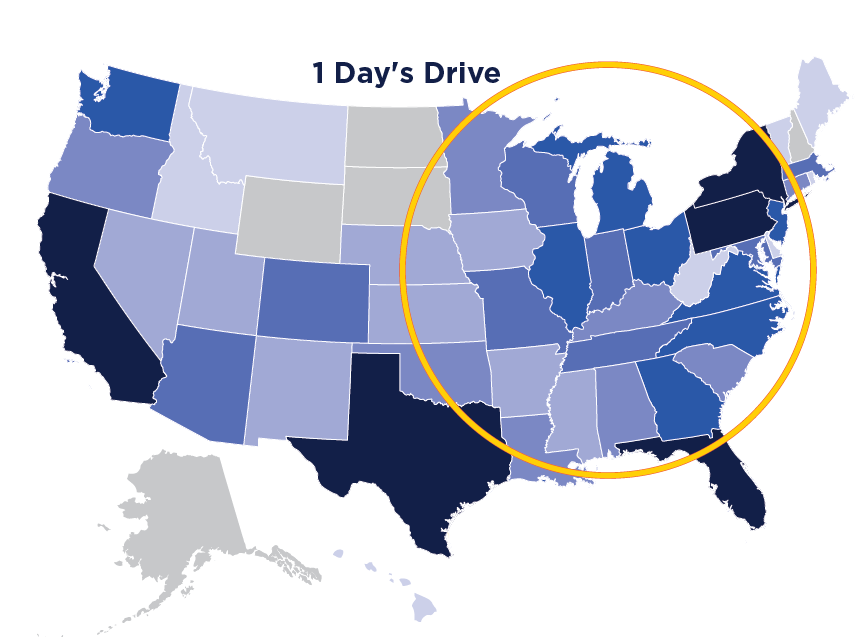 3rd
1st
Pass-through highways
Total freight railroads
2nd
6th
Largest cargo facility nationwide
Largest FedEx air hub
8th
2nd
Truck tons originated & truck tons received
Largest dry barge cargo fleet
Short Term Supply Chain Impacts
Indiana, like the rest of the world, was impacted by COVID-19.
Transportation
Dramatic reduction in passenger vehicle traffic
April saw a 40% drop in commuter traffic due to stay at home guidance
At the same time, truck traffic increased 20%
Trucking demand became extremely volatile due to unreliable manufacturing operations
Trailer capacity, which delivers 80% of goods Indiana, became scarce with rates rising 13%
Truck operators fell into higher risk category
Short Term Impacts of COVID contd.
Manufacturing
Facilities coming on and off-line
Essential vs. non-essential
Instability in supplier operations and access
Incomplete supplies
Scarcity of cleaning materials
Fragmented workforce
Furloughed workers 
Contract tracing
2x rate of people leaving the workforce
Short Term Challenges & Opportunities
Challenges
Real trends vs. false trends
Reduced and inconsistent labor pools
Cost of doing business exponentially higher than expected
Lack of visibility in supply chains
Opportunities
Accelerated deployment of technology
Redeploy/realignment of workforce
Capture disconnected service industry workers
Ability to add verticals to business offerings
Capture portion of e-commerce market - grew 45% in Q2 ’20
Strengthen understanding of supply chain with digital tools
Long Term Challenges & Opportunities
Challenges

Recalibration of supply chains
Rapid shift in consumer reliance on e-commerce changing business models
Understanding how international supply chains will adapt
As manufacturers seek to eliminate instability, what services will disappear
How will inventory levels change
What safeguards will customers require
Long Term Challenges & 
Opportunities contd.
Challenges

Ability for real estate market to keep up with changing demand
Search for political stability in international markets
Labor availability for entry level supply chain roles
Public sector 
Ability to support remote work through digital infrastructure
Recapture foreign direct investment - 40% reduction in 2020
Long Term Challenges & Opportunities
Opportunities
Supply chains
Accelerate tech adoption/deployment
Adapt business services to new landscape
Changes in commuting patterns creating interstate capacity for freight
Better balance within modes 
Workforce
On-shoring/near equals more U.S. jobs
Integrate technology to create better, more fulfilling roles within advanced manufacturing and logistics
Increased awareness of criticality of supply chain
Looking Forward
Challenges
Right-sizing and re-skilling talent
Calibrating services to changing customer demands
Changing well-tuned, multi decade processes
Sourcing/approving new suppliers

Opportunities
Shorter, less complex supply chains
Accelerate digital adoption
Capture business from changing behaviors
Build more efficient and more transparent business processes
Thank you,Bryce CarpenterVice President, Industry EngagementConexus Indiana bcarpenter@conexusindiana.com317-504-6559
12